Garanta a qualidade do produto removendo a poeira das tampas
Dispositivo de despoeiramento de tampa
VALOR E VANTAGENS
DESCRIÇÃO
Ar comprimido ionizado pulverizado em ambos os lados da tampa em uma caixa de tratamento conectada a um dispositivo a vácuo.
A caixa de tratamento é instalada na rampa da tampa; a caixa técnica fica no chão ou na parte superior do enchimento.
A filtragem de ar comprimido é de 0,01 mícrons, gerador de ar ionizado e sistema de vácuo fechado em uma caixa de aço inoxidável (caixa técnica)
Calidad del producto
Incrementa la limpieza de los tapones

Seguridad y ergonomía
Requisito de bajo mantenimiento
Reducir los tiempos de limpieza

Felxibilidad
Aplicable a todo tipo de tapones de plástico.
Posibilidad de detener la línea en caso de que se detenga el desempolvado de la tapa (opcional)
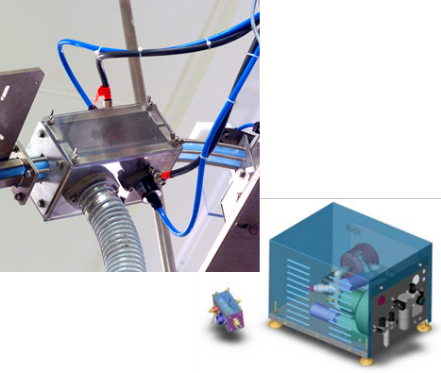 Valor: Qualidade do produto
Equipamento: GEBO Aidlin e GEBO OPTIFEED (incluindo equipamentos do concorrente)
Catálogo código: CAP001